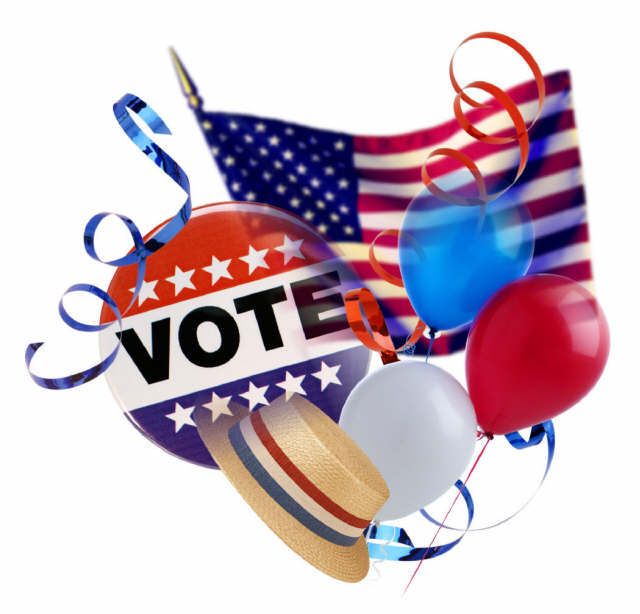 Ultimate Marketing Game
“A special one 
day sale”
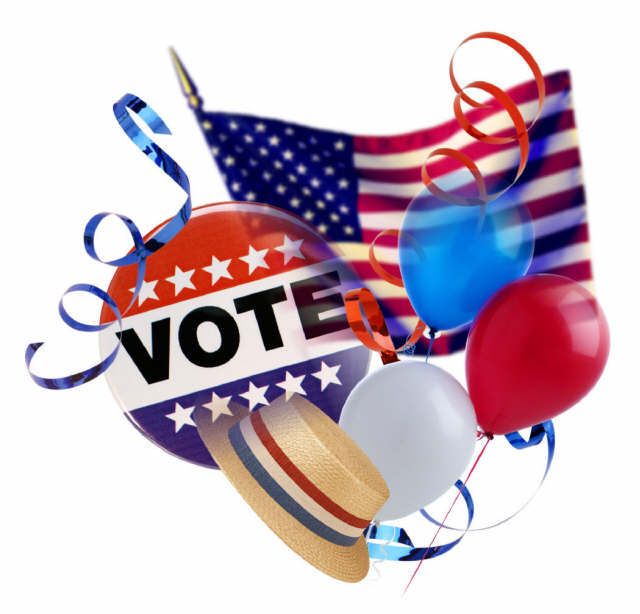